Stages d’initiation à la recherche
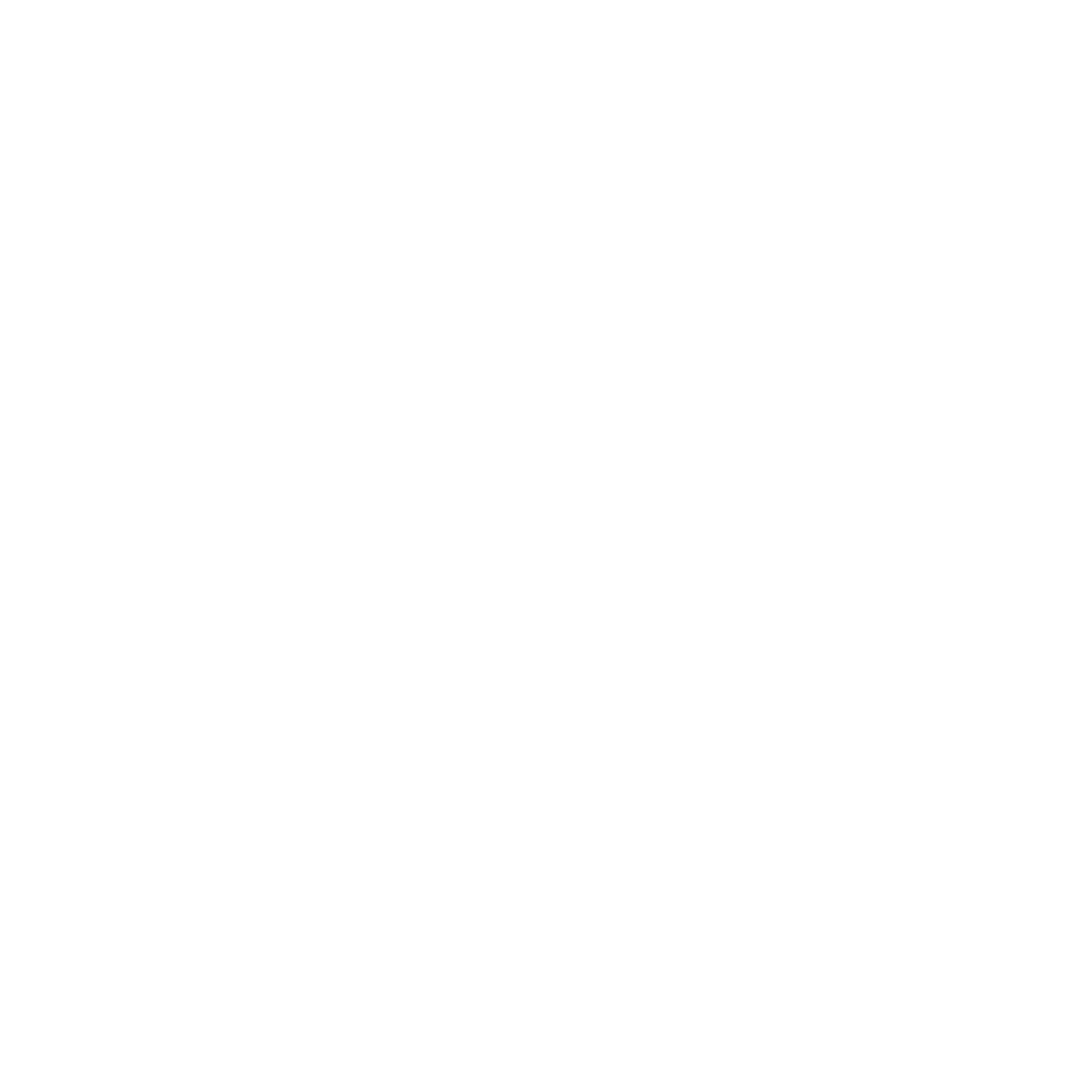 Etudiant(e)s en 1ère et  2e année au doctorat en médecine - Été 2025
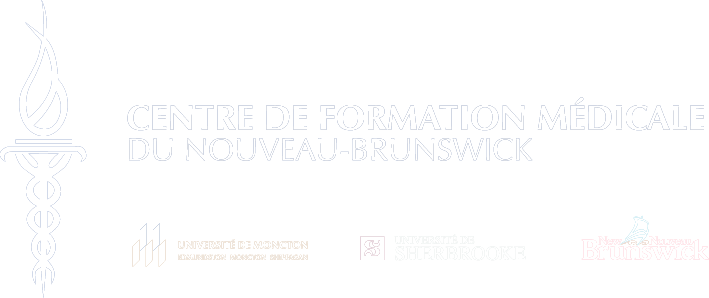 Un stage d'initiation à la  recherche
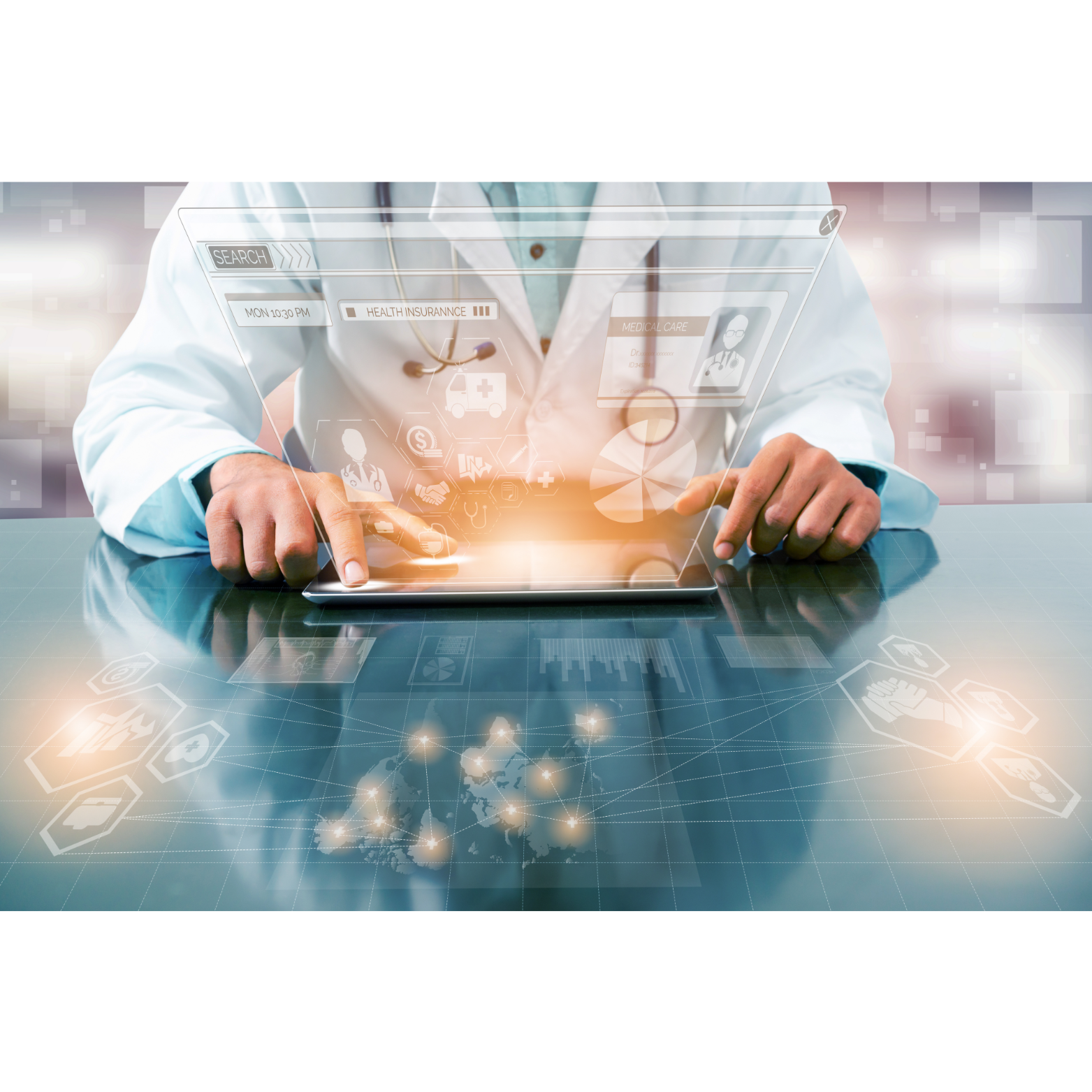 C'EST QUOI ? ET POUR  QUI ?
Ces stages offrent la possibilité aux étudiantes et étudiants Néo-Brunswickois de 1ère et de 2ème année, inscrits dans un programme de doctorat en médecine canadien, de participer à un projet de recherche en milieux clinique, universitaire ou communautaire.
Quelques éléments à connaître
Une trentaine de terrains de stages en recherche disponibles

Inscription en ligne sur le site du CFMNB

Bourse versée directement à la personne étudiante par le ministère de la Santé une fois le stage complété

Guides du stagiaire et du précepteur
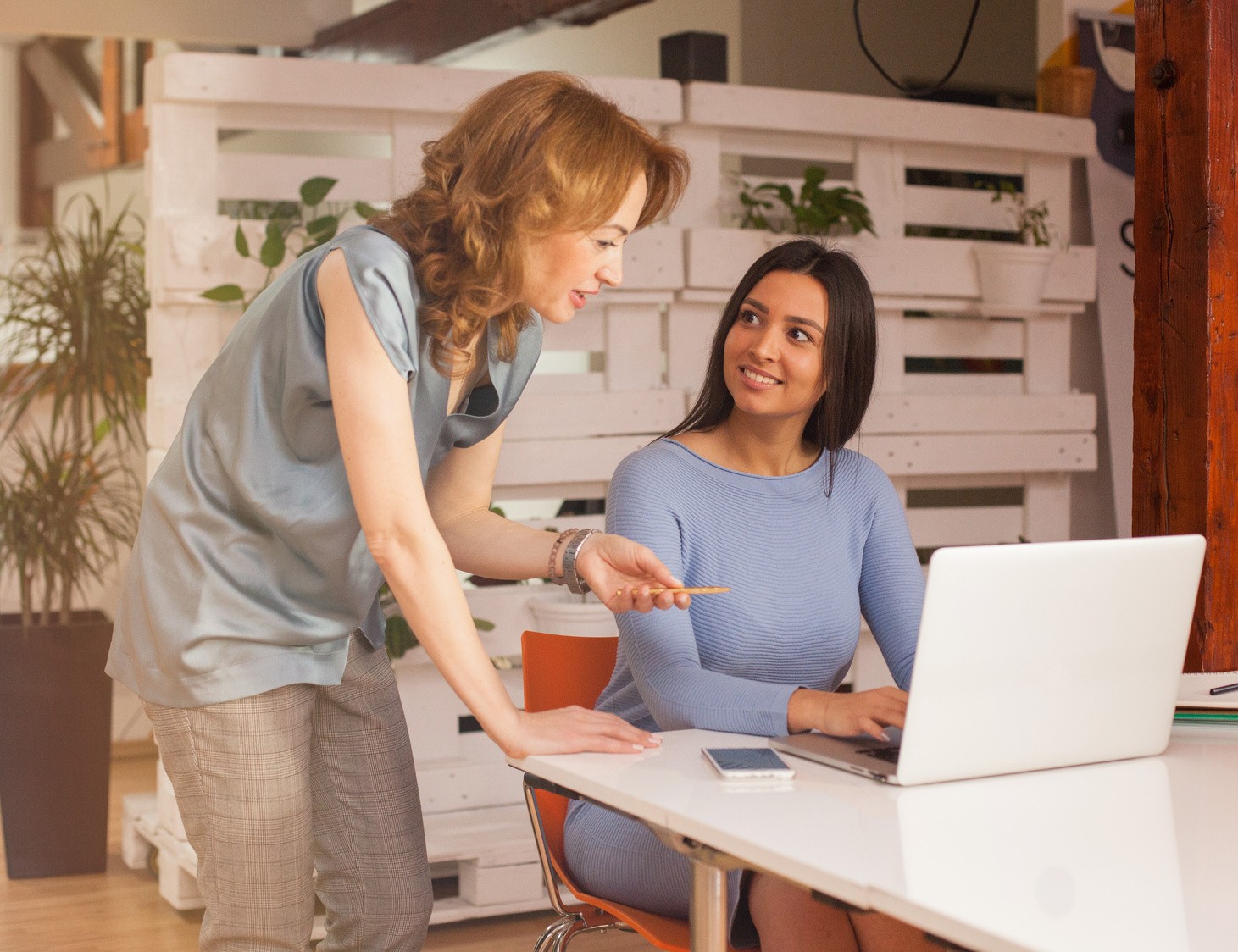 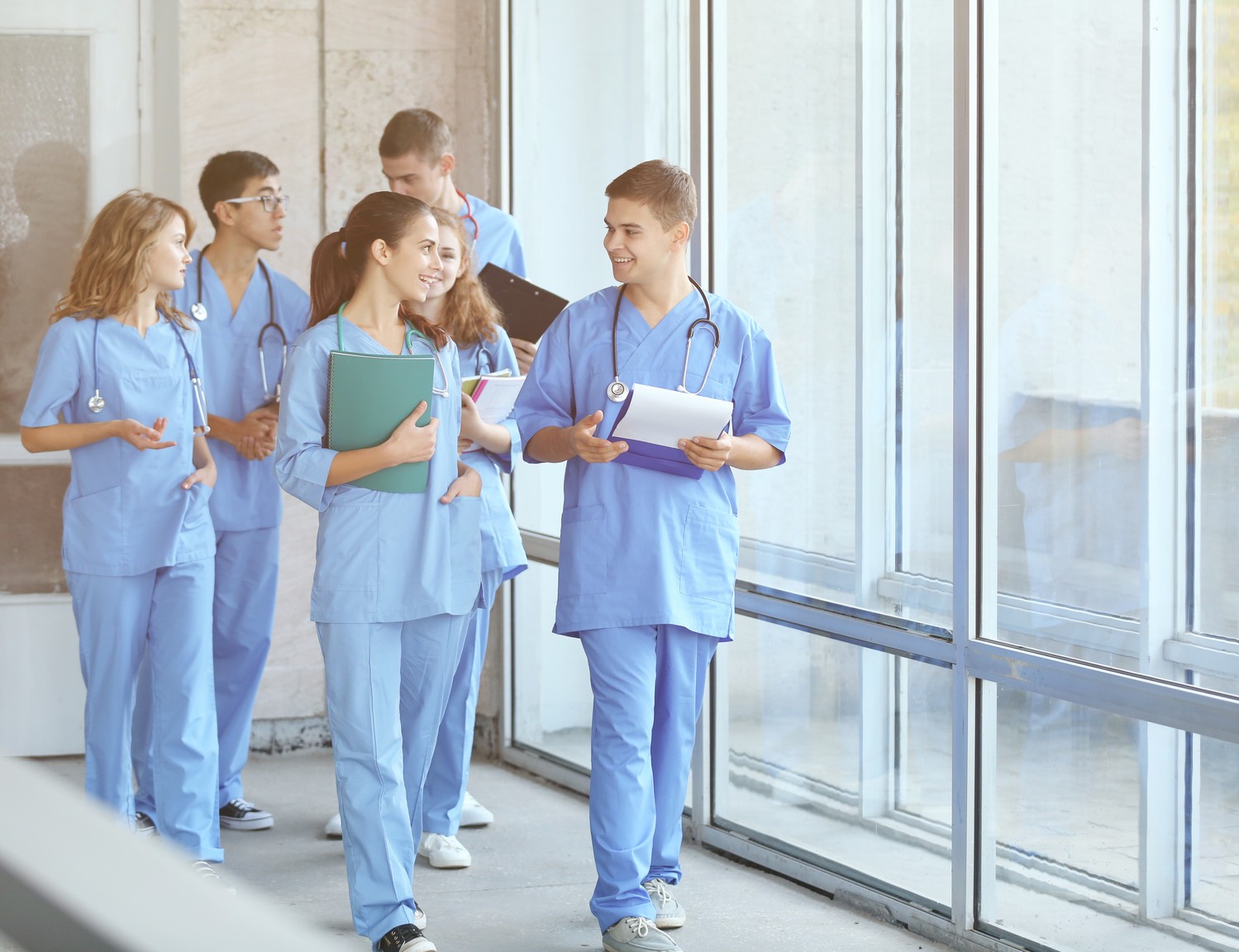 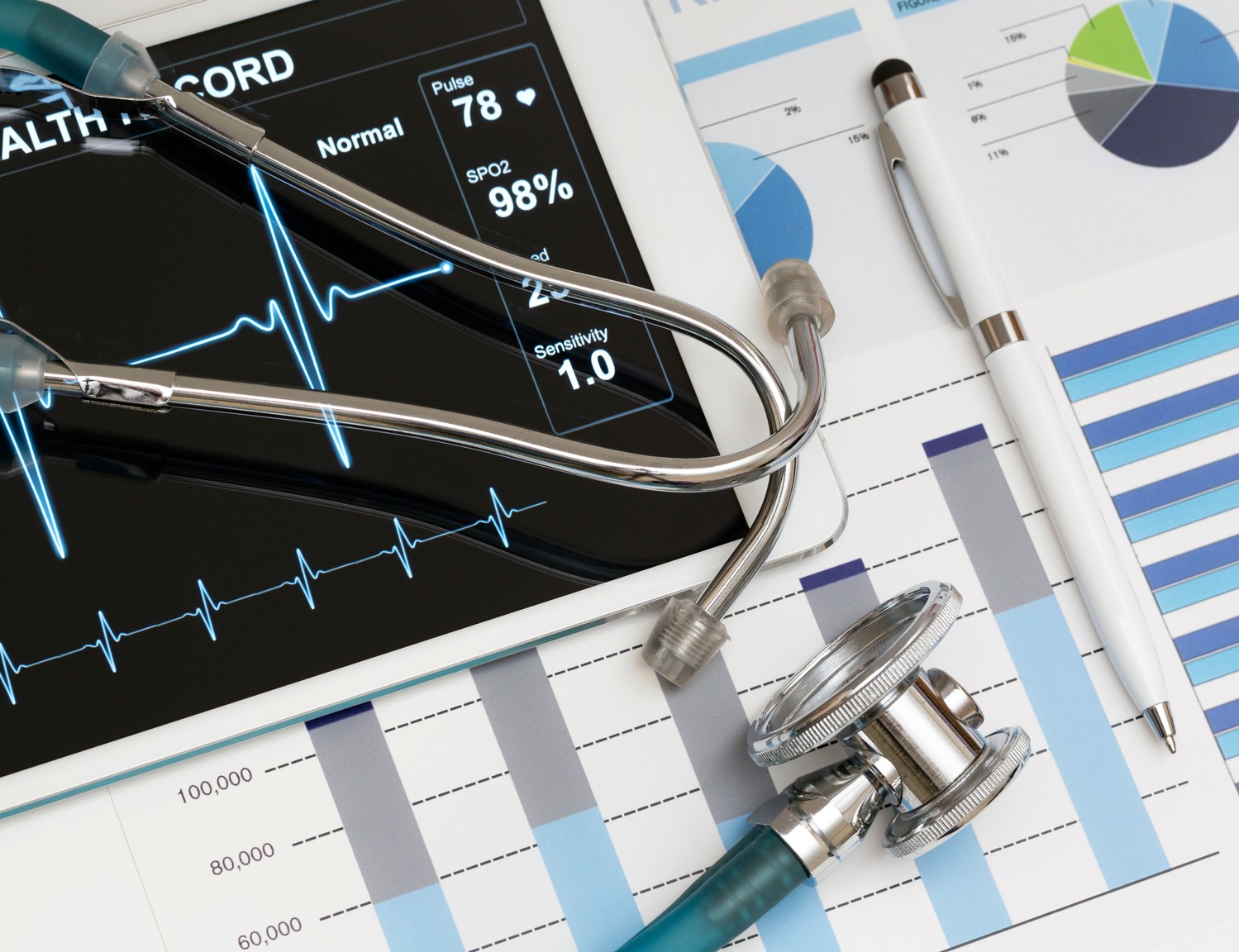 Exposer la ou le stagiaire à la recherche en santé;
Permettre aux stagiaires de faire des liens entre les apprentissages académiques et la recherche en santé;
Exposer la ou le stagiaire à l’interdisciplinarité et  l’interprofessionnalisme;
Permettre au stagiaire d’acquérir des expériences  complémentaires à sa formation universitaire.
Objectifs des stages d’initiation à la recherche
Recension des écrits
Activités de  recherche
Entrée de données
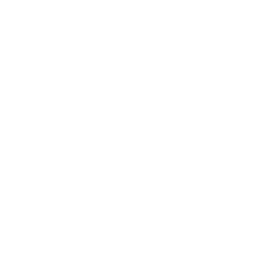 Collecte de données  (entrevues, questionnaires)
Toutes activités liées au processus de recherche sont  admises dans la mesure où la ou le stagiaire est encadré et soutenu  par la préceptrice ou le précepteur.
Analyse des données
Rédaction d’articles  scientifiques, etc.
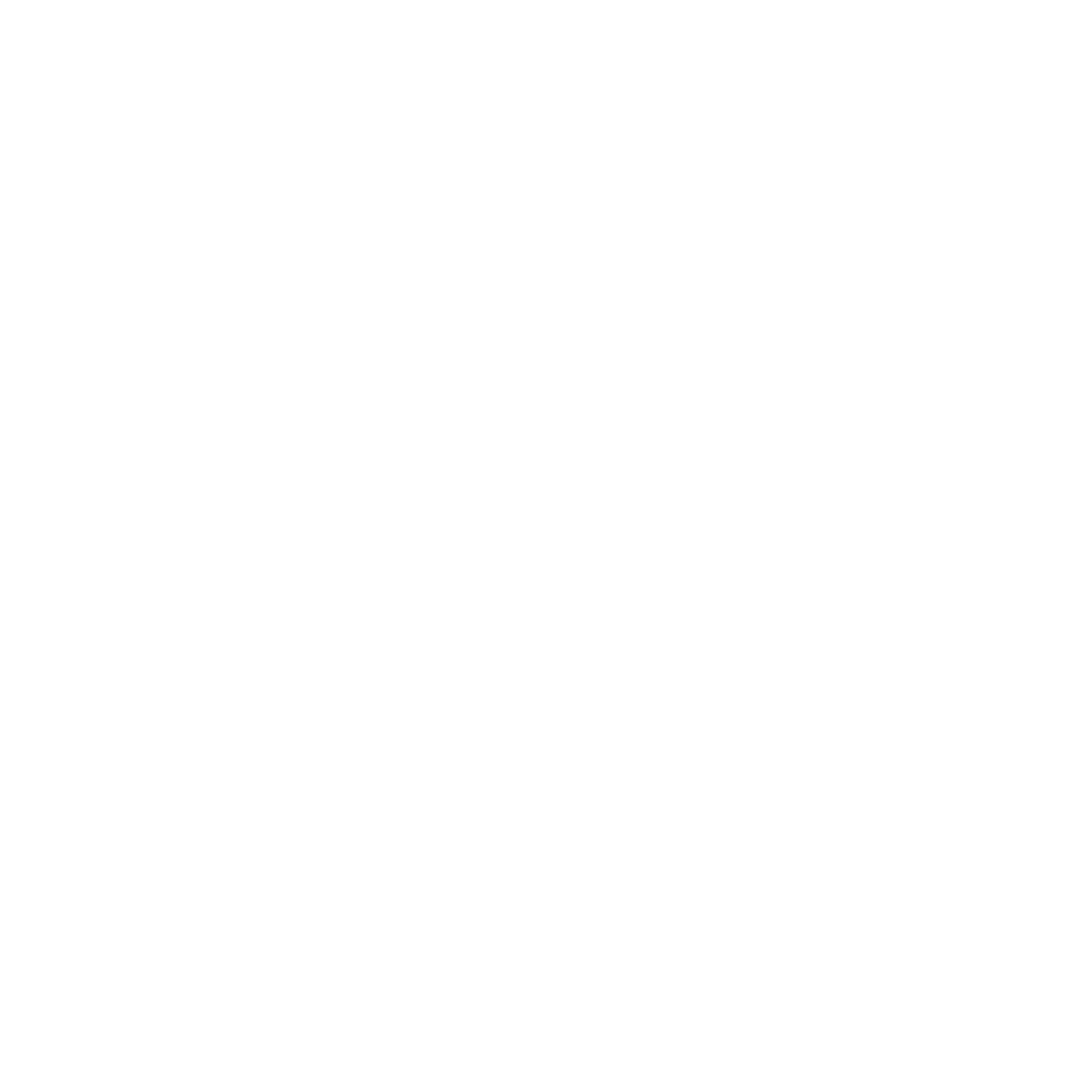 Activités de  recherche
FORMAT
MILIEUX
DURÉE
• Présentiel
• Télétravail
• Hybride
• Minimum 4 semaines
• Maximum 6 semaines
• Cliniques
• Universitaires
• Communautaires
Quelques exemples
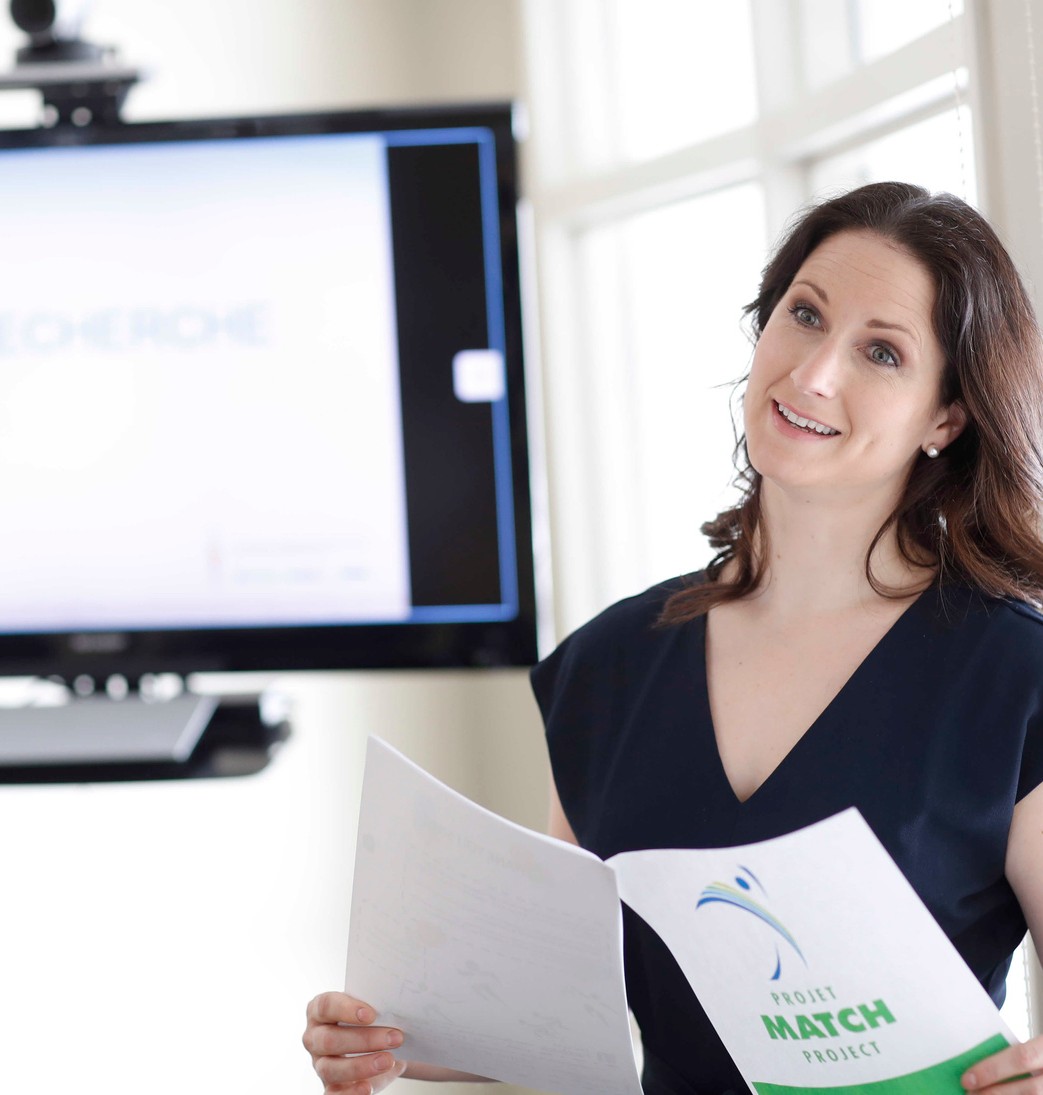 Épidémiologie de l’activité physiquePr Bélanger
2racewithme : activité physique au faubourg  du mascaretDre Jbilou et Mme Maillet
Recherche sur la pénurie des professionnels  de la santé au N.-B.Pre Johnson
Suivi post-partum des patientes avec  diagnostic de prééclampsie. Ces patientes  sont-elles oubliées ?Dr Cartier
Évaluer l'expression de la lipide kinase pikfyve dans le cancer du reinPre Turcotte
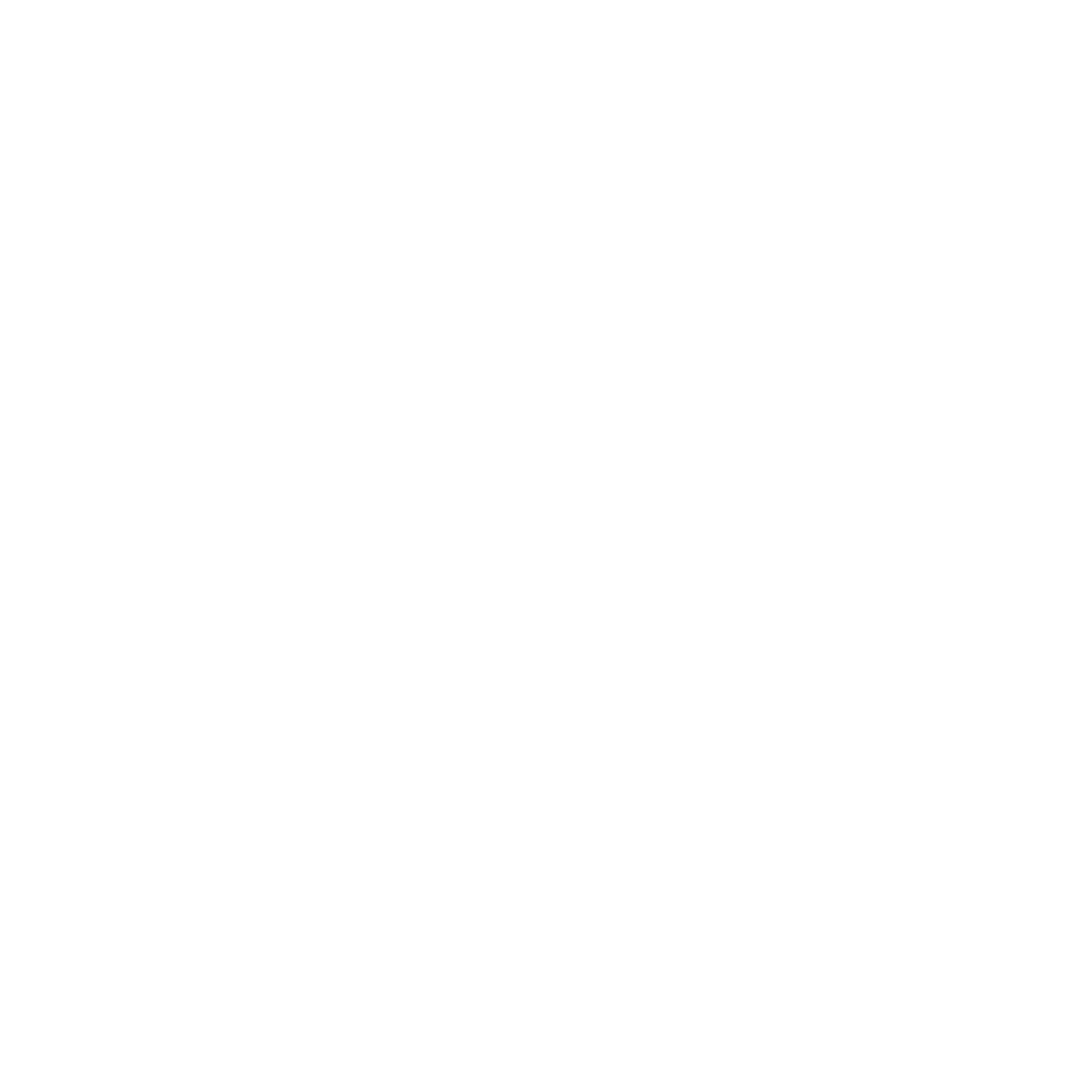 Admissibilité et priorisation
Critères de	priorité de l’octroi des stages en recherche
Personne étudiante ayant une adresse permanenteau Nouveau-Brunswick et inscrite dans un  programme de doctorat en médecine Canadien (1ère et 2e année seulement)
Processus de soumission  des demandes
INSCRIPTIONS
Les fiches décrivant les stages de recherche seront affichées sur le site Web du CFMNB : https://www.umoncton.ca/medecine/stages_recherche
Les étudiantes et étudiants communiquent leurs intérêts de  recherche/milieux de stage privilégiés via le formulaire disponible sur le site  Web du CFMNB.Merci de retourner le formulaire à la coordonnatrice des stages d'été, Mélissa Breault : melissa.breault@umoncton.ca
Précepteurs et stagiaires recevront une confirmation de jumelage par le  CFMNB.
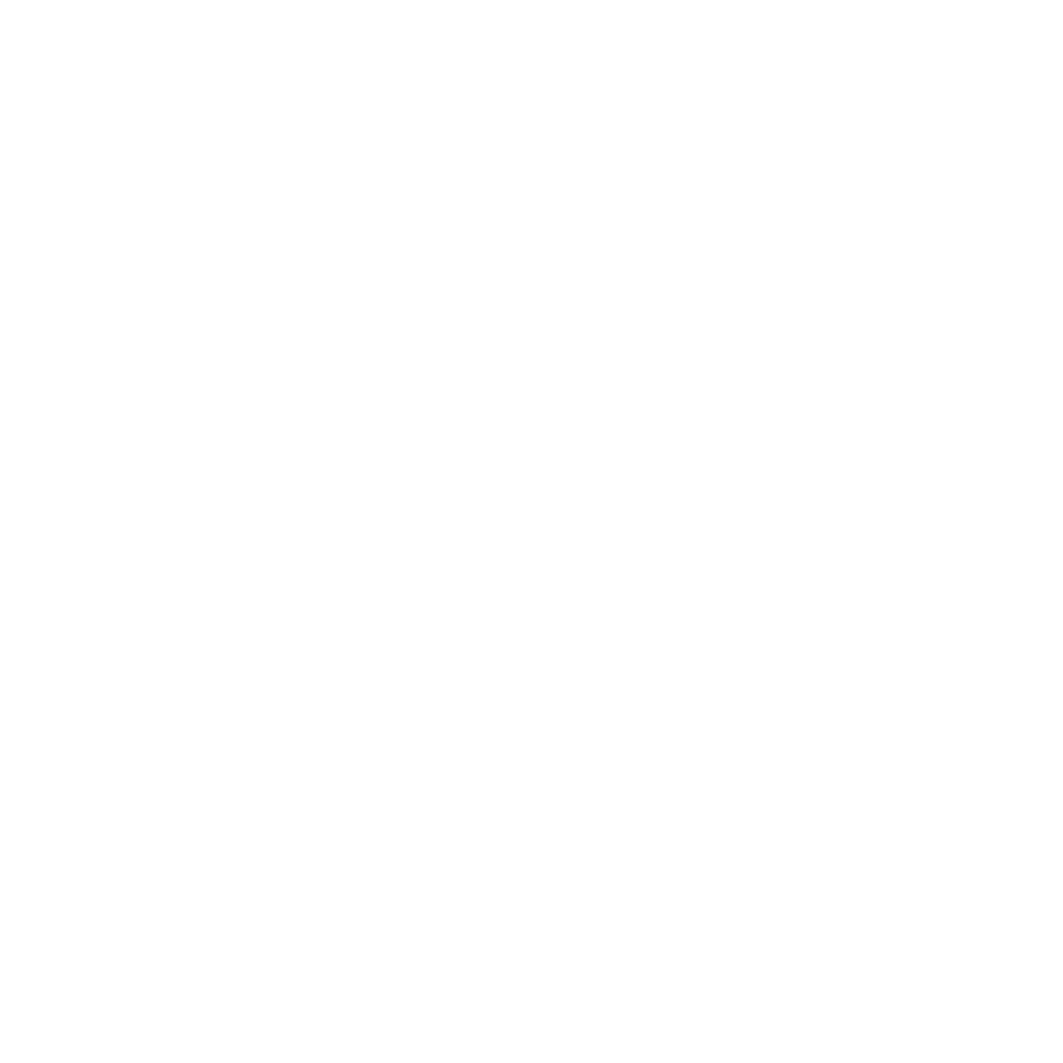 STAGE	DE	4	SEMAINES  BOURSE	DE		3 100 $
Rémunération
Une contribution financière, sous forme  de bourse, sera acheminée* directement à  l’ étudiante ou à l’étudiant  par  le Ministère de la Santé du  Nouveau-Brunswick une  fois le stage complété.
STAGE	DE	5	SEMAINES  BOURSE	DE		3	875 $
STAGE	DE	6	SEMAINES BOURSE	DE		4	650 $
* Il est donc important d'informer la coordonnatrice des stages, Mélissa Breault, de tout changement d'adresse à la suite de votre inscription.
Dates importantes
17 marsLancement  du programme

18 avrilDate limite pour s’inscrire au programme

21 avril au 2 maiSélection des candidatures et annonce du jumelage
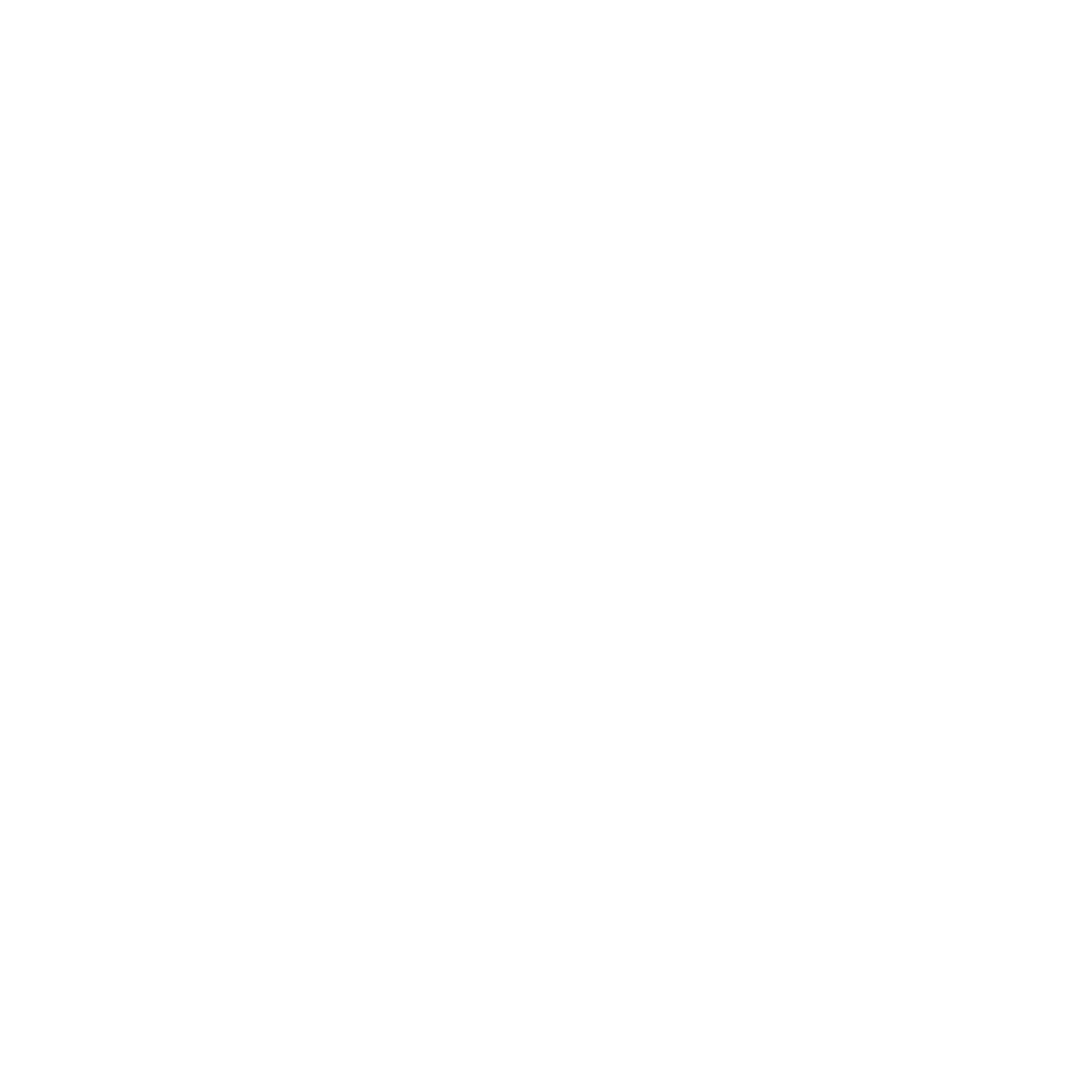 En cours de stage
Annulation : aviser Mélissa Breault.
Modification à l’horaire de stage : vérifier auprès de votre préceptrice ou précepteur la  possibilité de ce faire et aviser Mélissa Breault.
Absences : veuillez aviser votre préceptrice ou précepteur de stage ainsi que Mélissa Breault.
Congés fériés estivaux : 1er juillet (Fête du Canada) et 4 août (Fête du Nouveau-Brunswick).
Déplacements et hébergement : aucun remboursement ne sera alloué.
Respect des règles de la Santé publique et du plan opérationnel de Travail sécuritaire NB en tout temps.
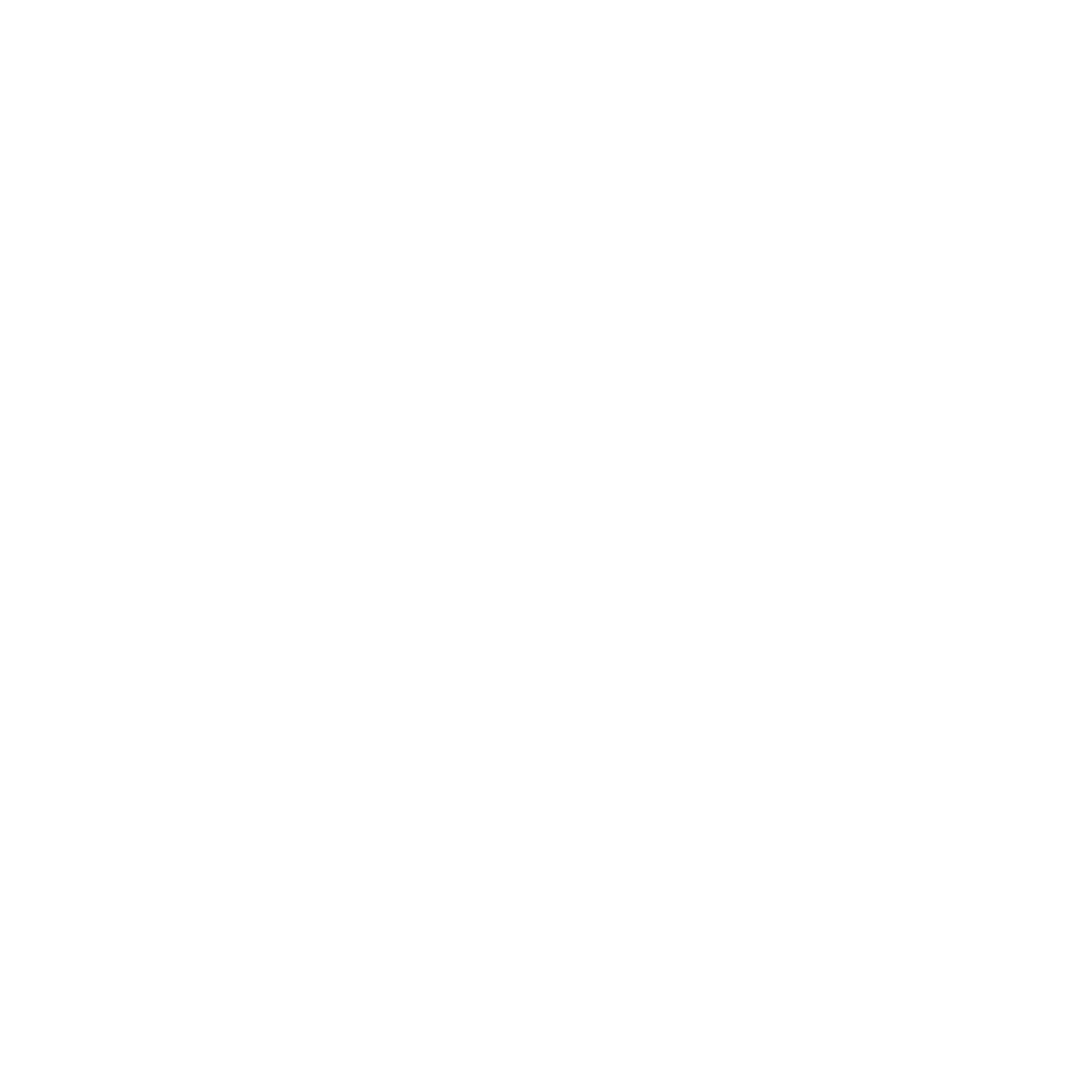 Vos contacts importants
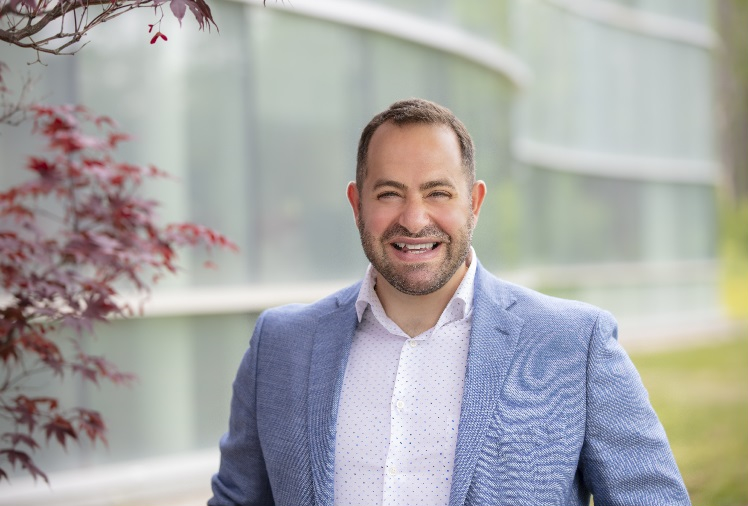 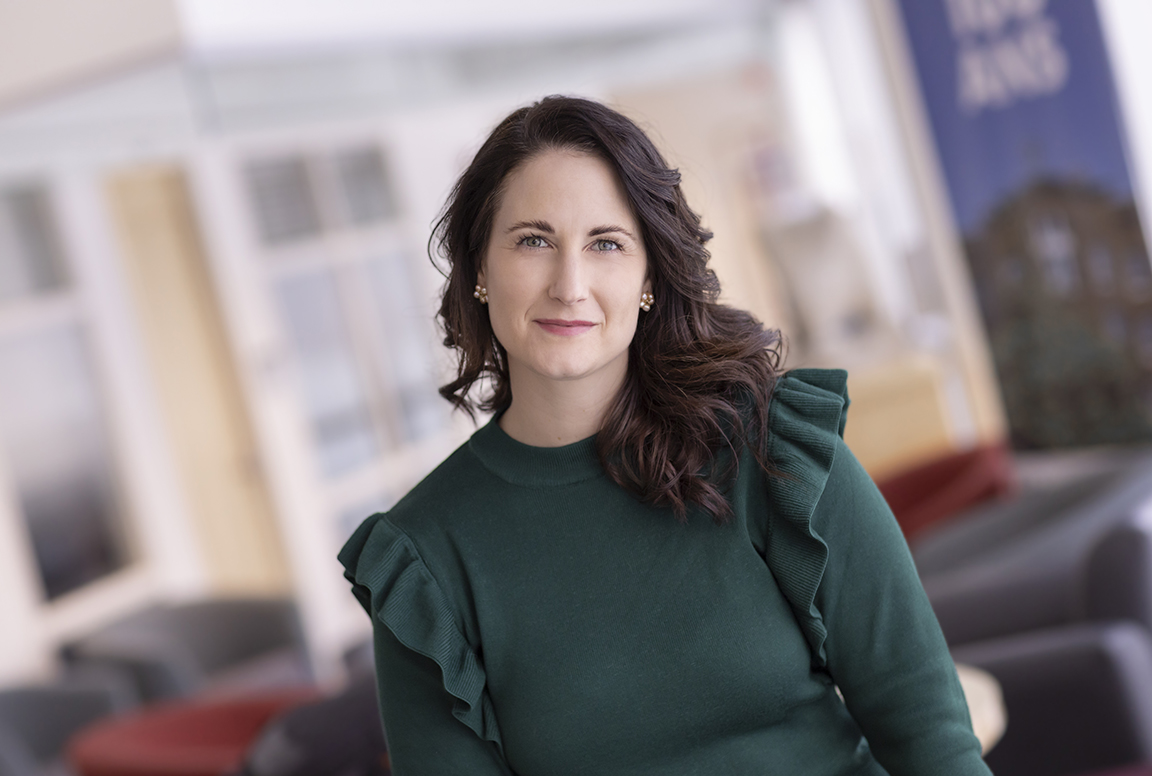 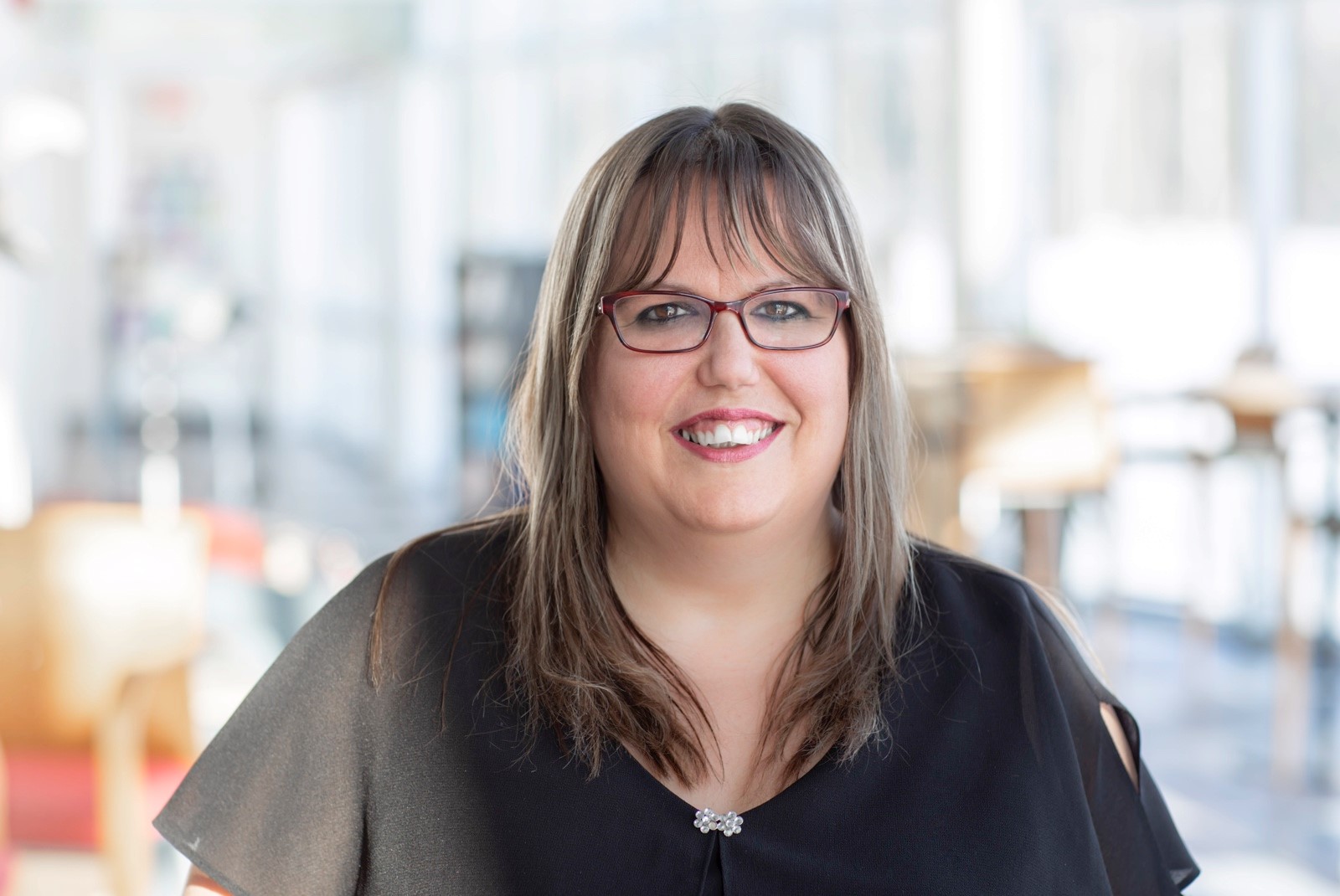 Directrice adjointe à la recherche

Julie GOGUEN
julie.goguen@umoncton.ca
Coordonnatrice des stages d'été en recherche

Mélissa BREAULT
melissa.breault@umoncton.ca
Directeurde la rechercheSaïd MEKARYsaid.mekary@usherbrooke.ca